Example 2
Speed = Distance ÷ Time
Speed = 250 m ÷ 60 s
Speed = 4.17  m/s
A car drives 250 m in one minute.
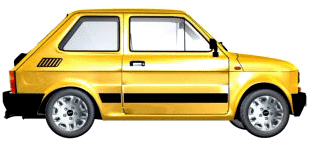 Distance vs. Displacement
Distance
How far an object moves in total.
Displacement 
The distance and direction an object moves from a starting position.
Distance and displacement are different.
Distance vs. Displacement
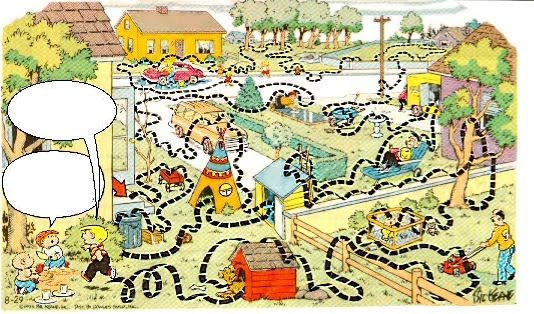 Jeffrey, my distance was 176 meters!
But Billy, your displacement was 1 meter!
Distance vs. Displacement
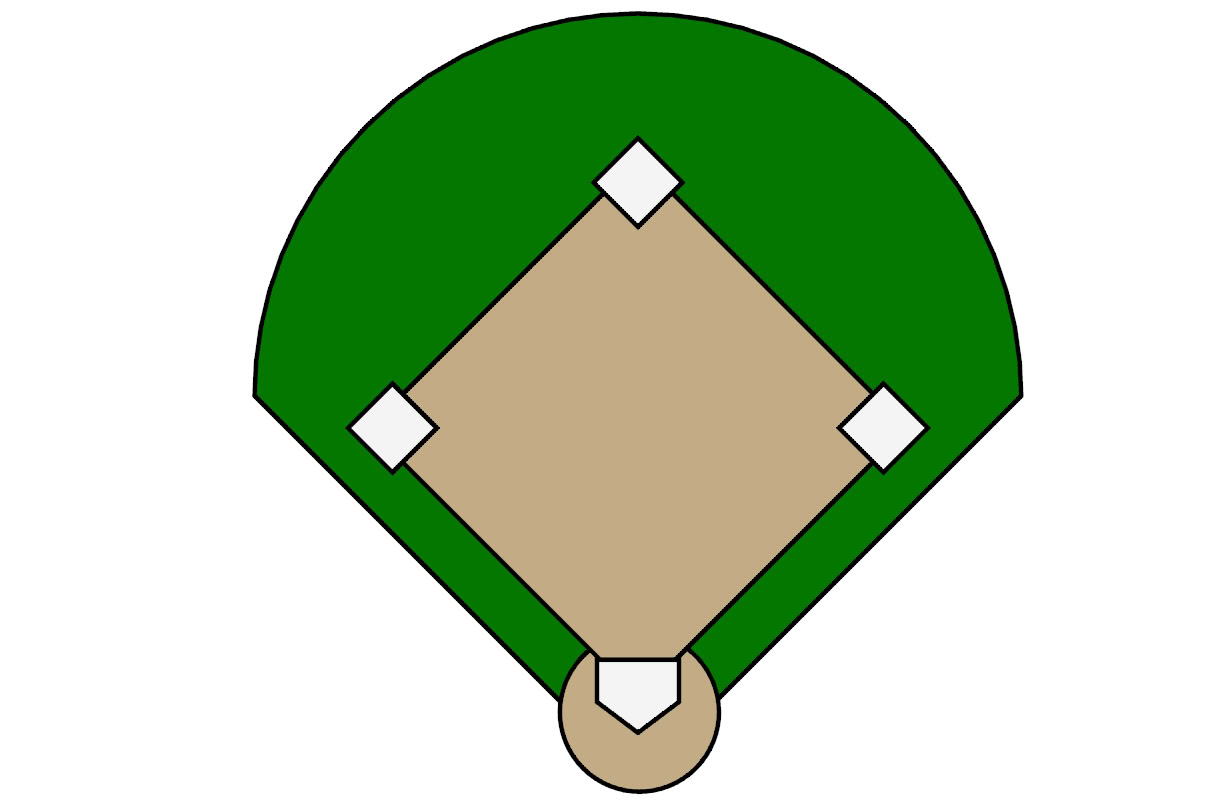 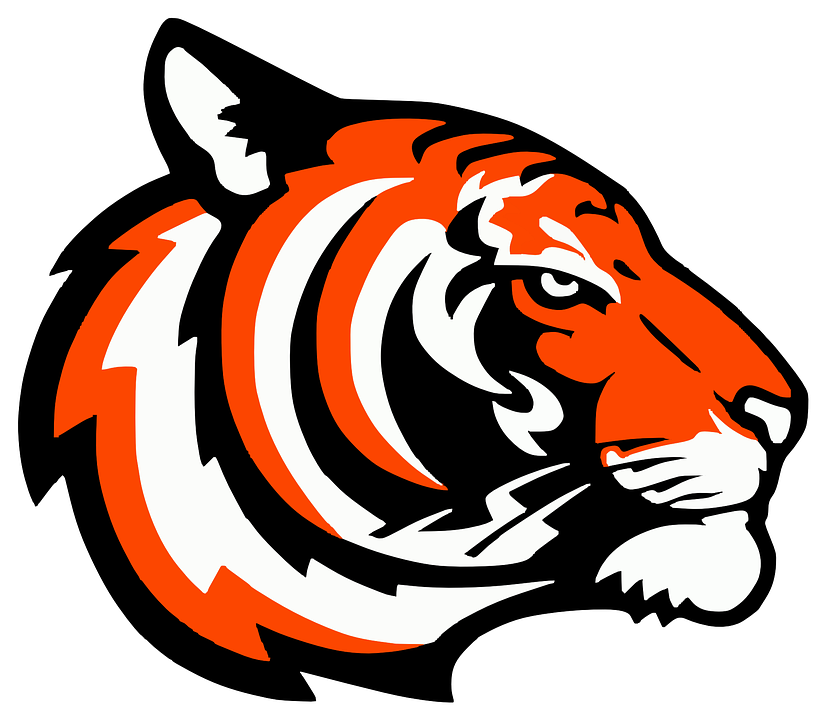 90 ft.
Distance = 90 ft.
Displacement = 90 ft.
Distance vs. Displacement
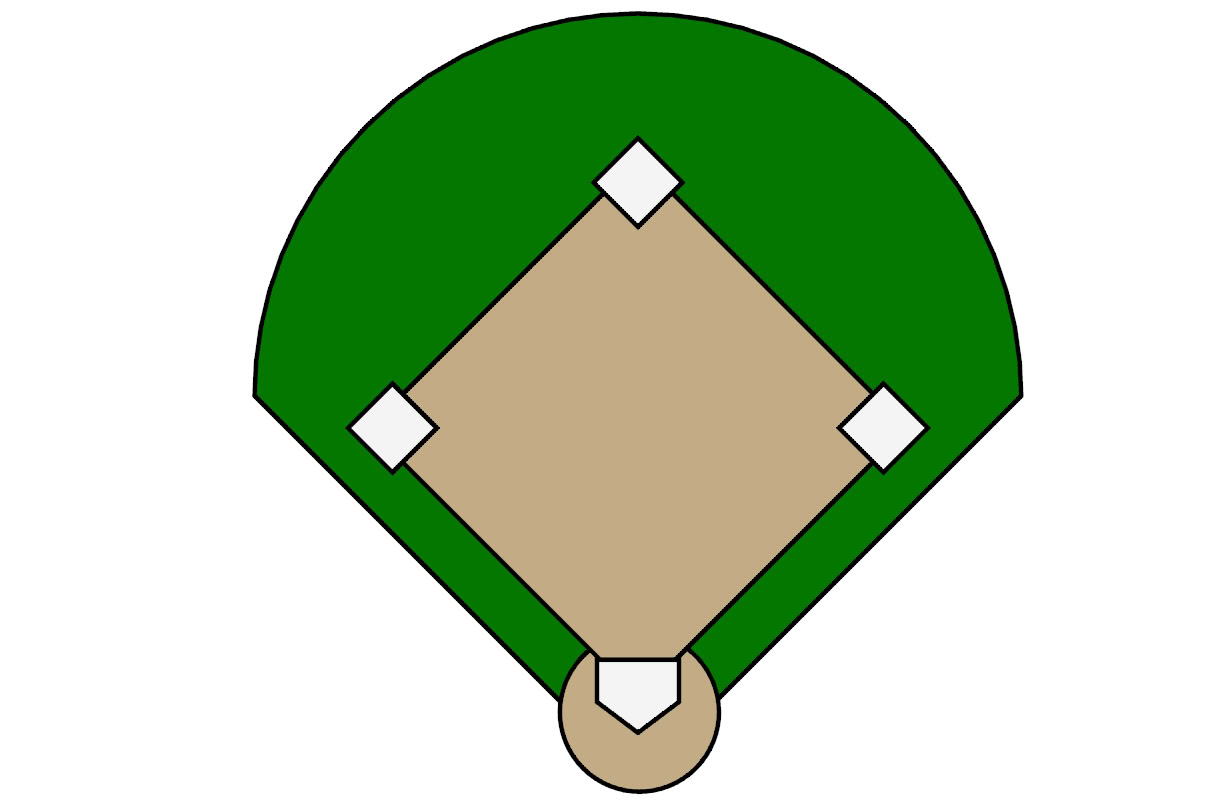 90 ft.
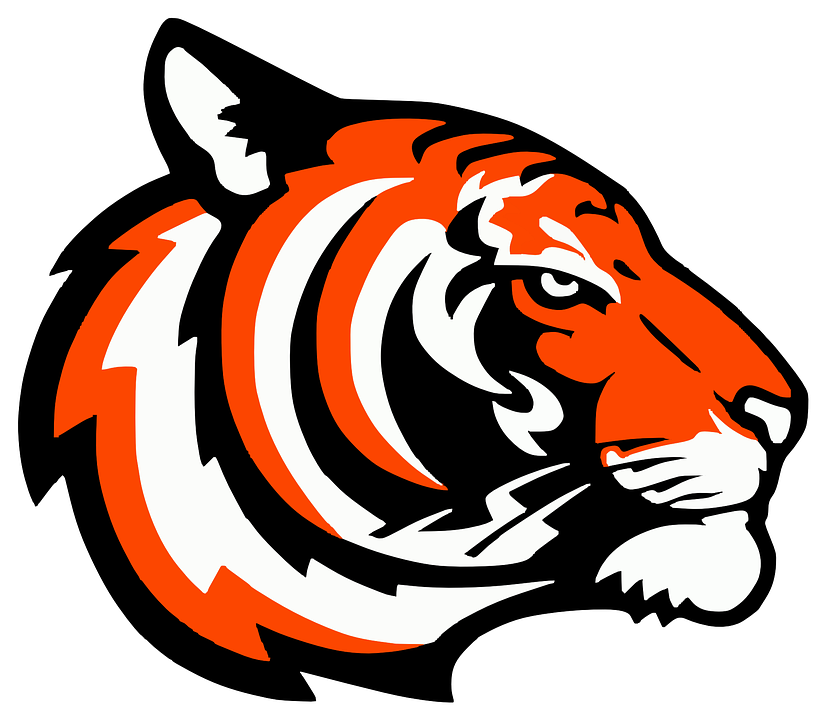 90 ft.
Distance = 180 ft.
Displacement =127 ft.
Distance vs. Displacement
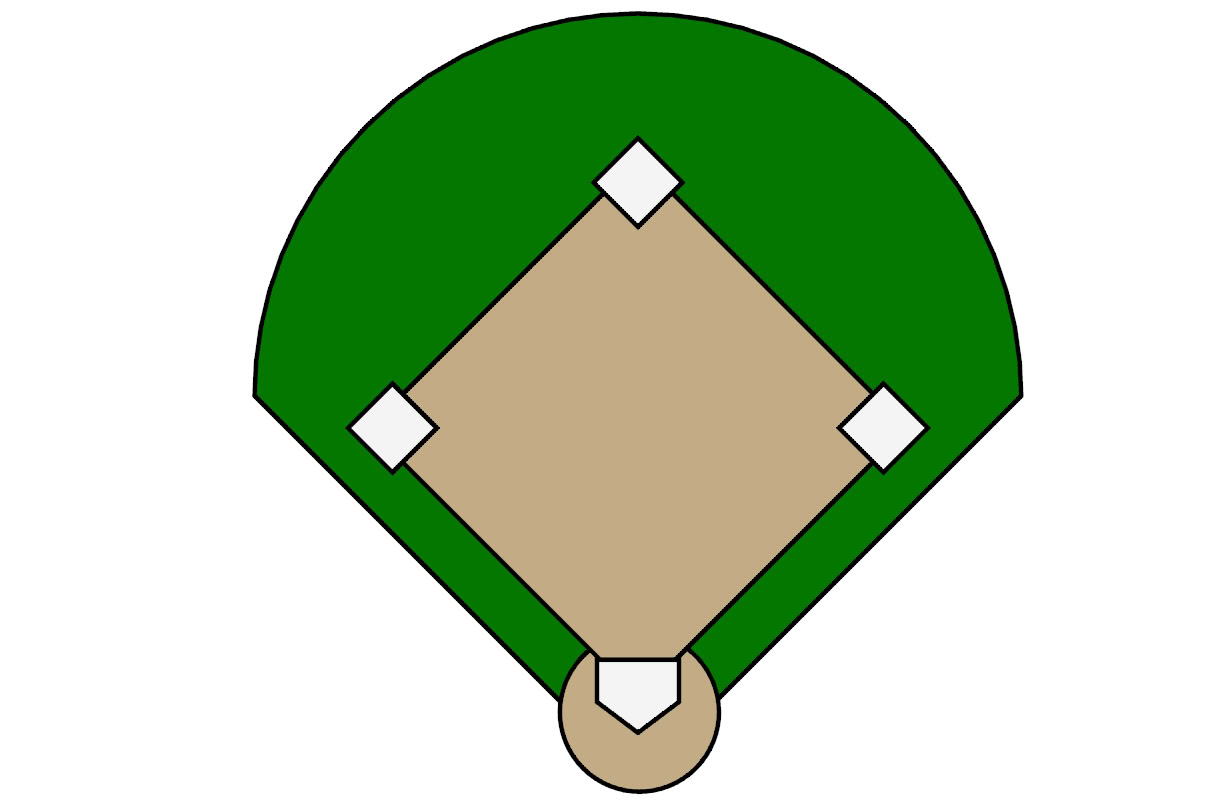 90 ft.
90 ft.
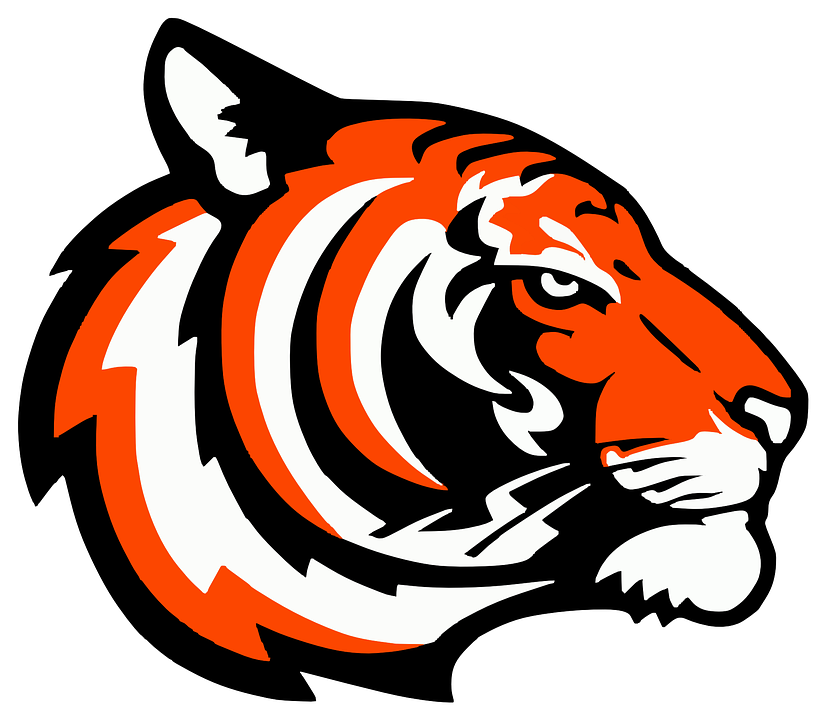 90 ft.
Distance = 270 ft.
Displacement = 90 ft.
Distance vs. Displacement
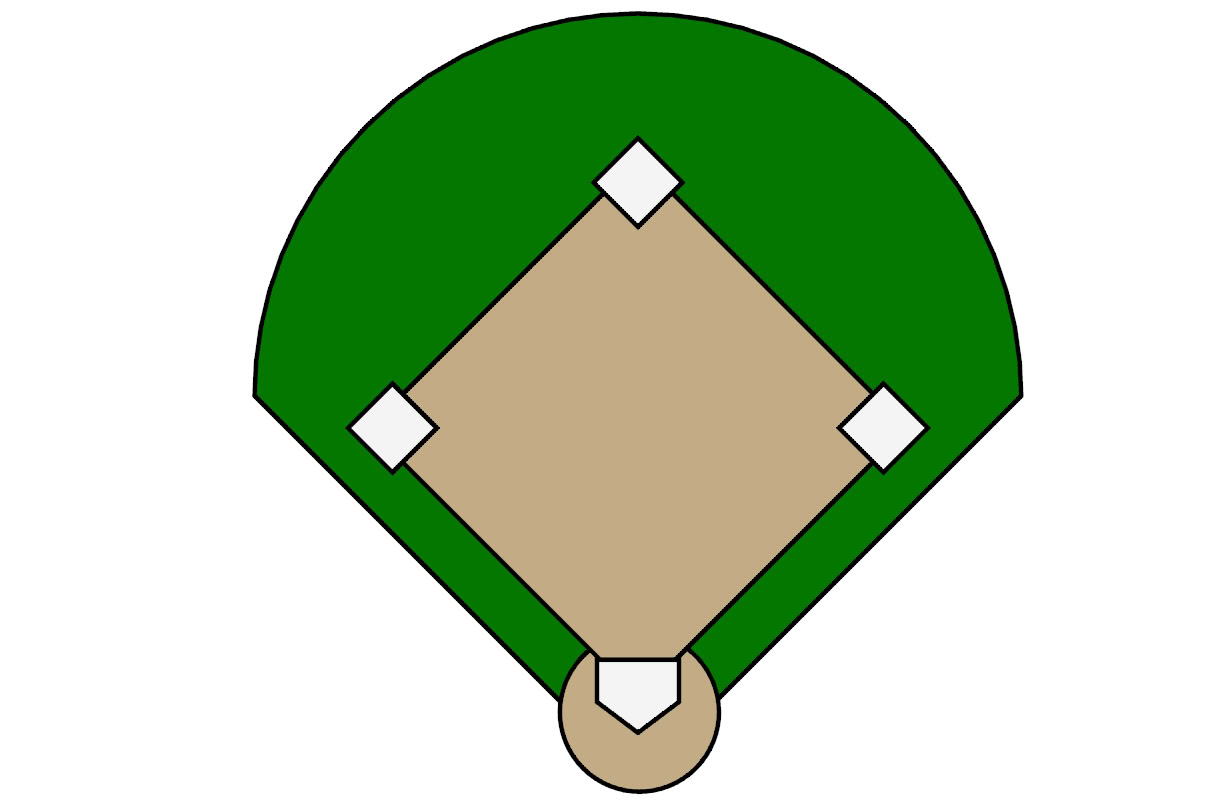 90 ft.
90 ft.
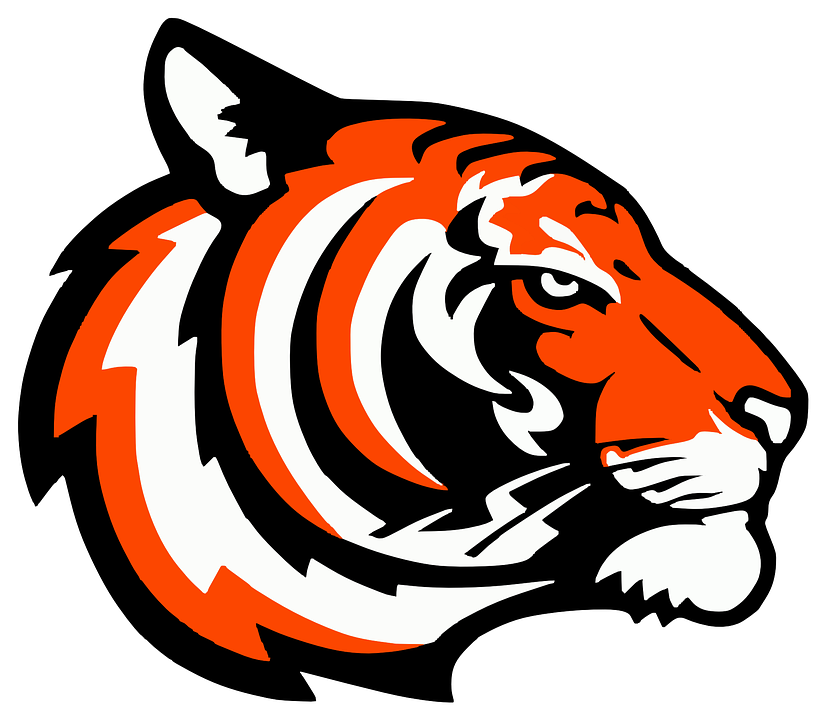 90 ft.
90 ft.
Distance = 360 ft.
Displacement = 0 ft.